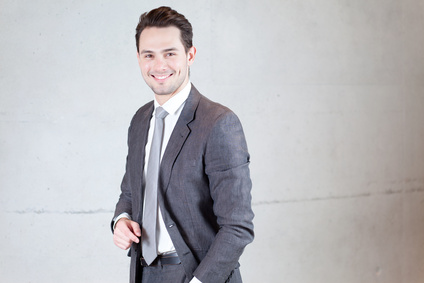 John DOE
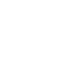 Professional Title
Lorem ipsum dolor sit amet, consectetur adipiscing elit. Quisque pulvinar sit amet turpis ut consequat. Lorem ipsum dolor sit amet, consectetur adipiscing elit. Quisque pulvinar sit amet turpis ut consequat.
mail@mail.com
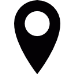 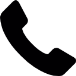 12 Regent Street Y200 New-York, NY
111 222 33
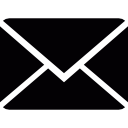 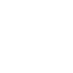 HOBBIES
HARD SKILLS
Lorem ipsum dolor sit amet, consectetur adipiscing elit. Quisque pulvinar sit amet turpis ut consequat.
Computer Science
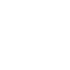 SOFT SKILLS
Languages
Creativity
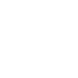 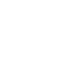 Communication
Serious